Kultura projevu a akademické psaní 11Informace o nastavení podmínek pro ukončení předmětu
Struktura
Obsah předmětu – shrnutí cílů
Kultura projevu – e-learning (https://www.fsps.muni.cz/impact/kultura-projevu-a-komunikace/?HighlightString=%C5%A1t%C4%9Bpan%C3%ADk
Zakončení předmětu – popis a vysvětlení (ukázka složek v IS – učební materiály a odevzdávárny) 
Úkol k akademickému textu – ukázka (příští přednáška)
Písemný test – kontext hodnocení a ukázka přístupu
Diskuse k ukončení předmětu
Doplnění a upřesnění některých informací s ohledem na test
Diskuse
Závěr
Kontext písemného testu
Souhrn všech požadavků na ukončení předmětu (ukázka souboru)
Struktura hodnocení
Termíny: 16.-18. 5. vždy od 9:00 (do 17:00)
Čistý čas 12 minut, 15 otázek, právě jedna správná. 
Za chybu se neodečítá, za správnou odpověď je 1 bod. 
Minimální počet pro úspěšné absolvování testu je 8 bodů. 
Je možno vracet se k nevyplněným odpovědím (spíše nedoporučuji – působí zmatek). 
V případě 7 a méně bodů, je možno automaticky v e vypsané době absolvovat opravný pokus. 
Standardní počet: maximálně 2 opravné pokusy.
Cvičná ukázka testu
V oblasti mezilidské komunikace se různými formami dotyků zabývá
kazuistika
polemika
plastika
fyzika

Právě jedna správná odpověď
 (zde není správně žádná, protože jde o ukázku struktury, nikoli nápovědu k obsahu) 
12 minut čistého času od zahájení řešení po odeslání 
8 hodin časového pásma na zkoušku (v tuto dobu je test dostupný)
Ukázka přístupu v IS
Cvičná ukázka testu
Právě jedna správná odpověď

Reálná ukázka
Diskuse
Doplnění některých témat pro lepší zvládnutí testu
Databáze(multioborové databáze, které jsou zaměřené na sběr bibliografických údajů z vybraných vědeckých textů)
Web of Science
Web of Science Core Collection
Scopus

ERIH
EBSCO
mnohé další
ukázka
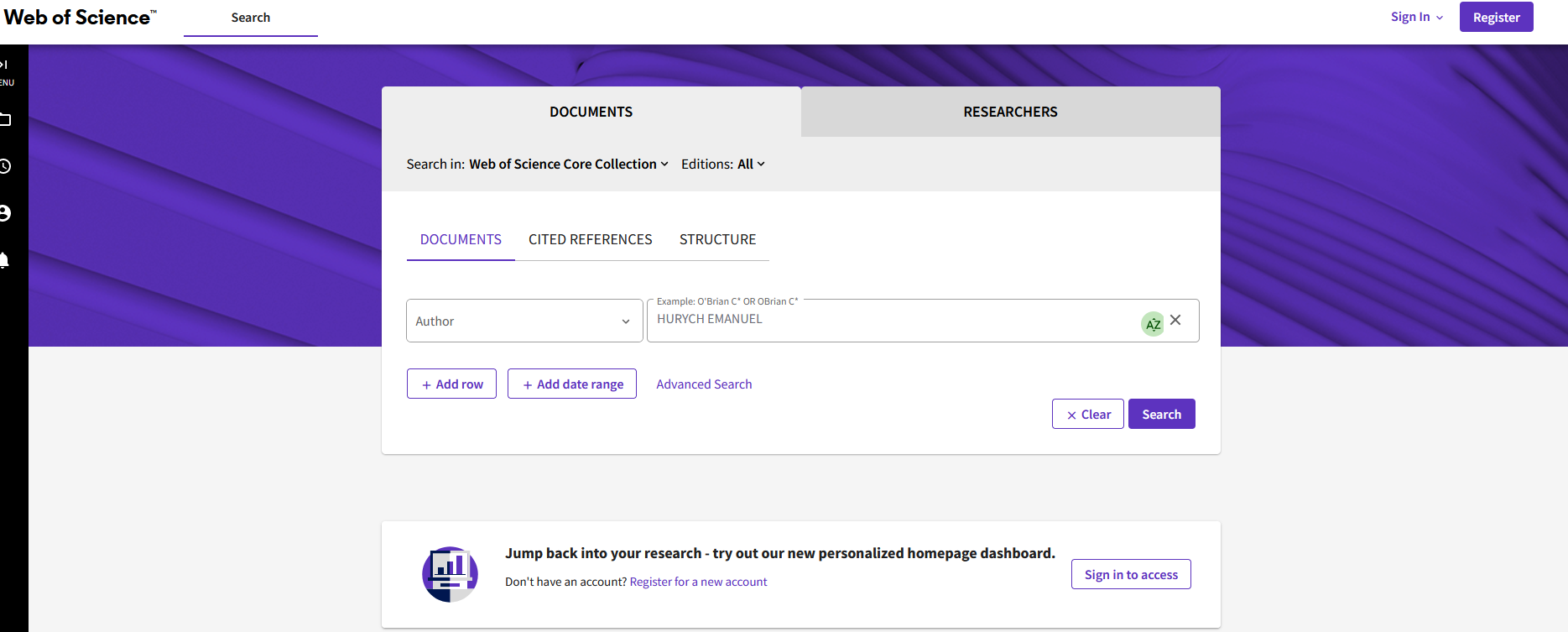 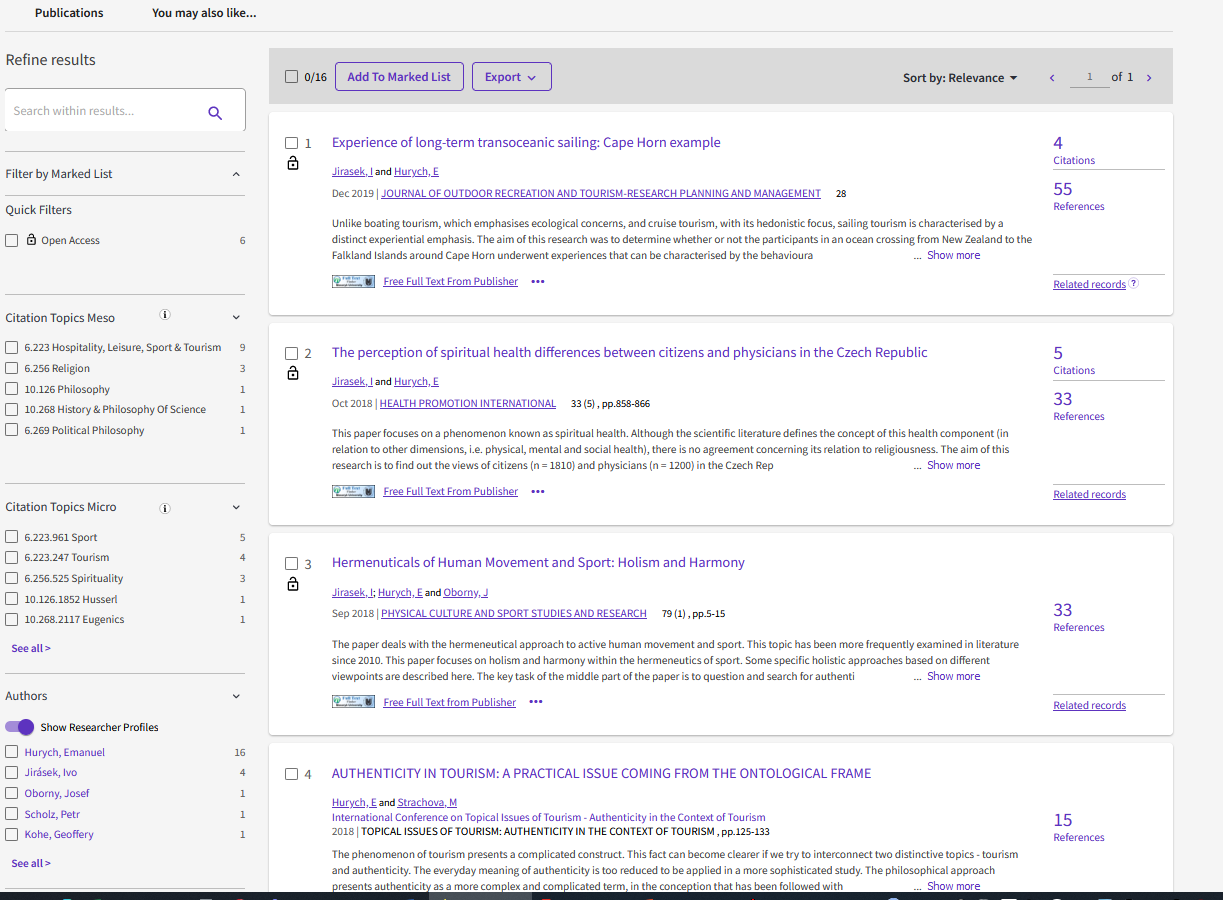 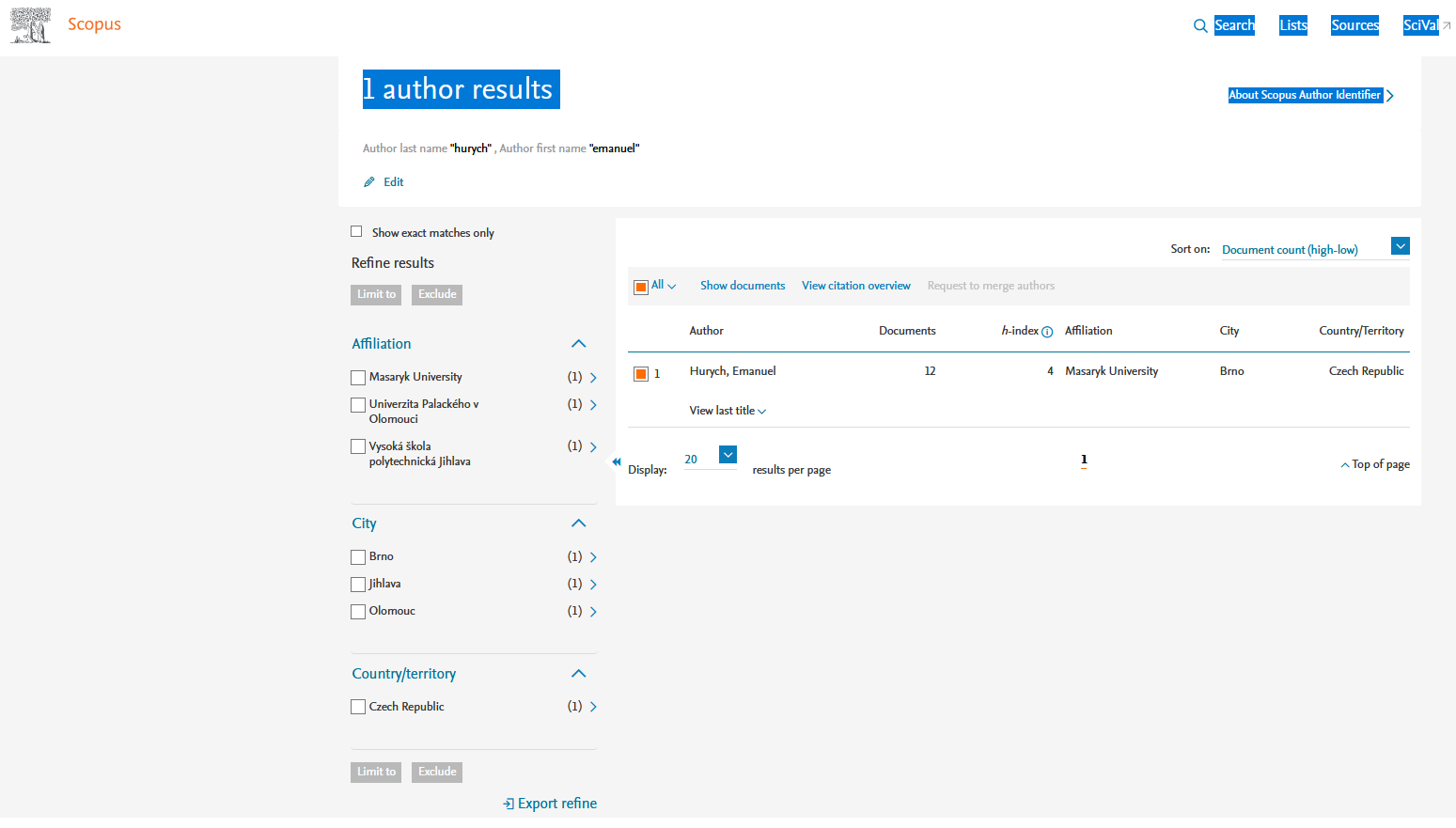 Citační normy
O co se jedná?
K čemu slouží?

ČSN ISO 690
APA 6th Edition
Další
MLA
Ukázka

Citace
přímá, parafráze, obecně známá informace atd.
Argumentace
Argumentační klamy 
(ad hominem, ad populum, falešné dilema atd.).
Pochopení podstaty klamu

Zásady korektní argumentace

Pozn. Tato lekce se primárně týká rekapitulace podmínek pro ukončení předmětu a přináší i jisté obecné informace, proto zde nejsou explicitně uvedeny použité zdroje.
Závěrečné práce
Téma na další přednášku
Závěrečná diskuse